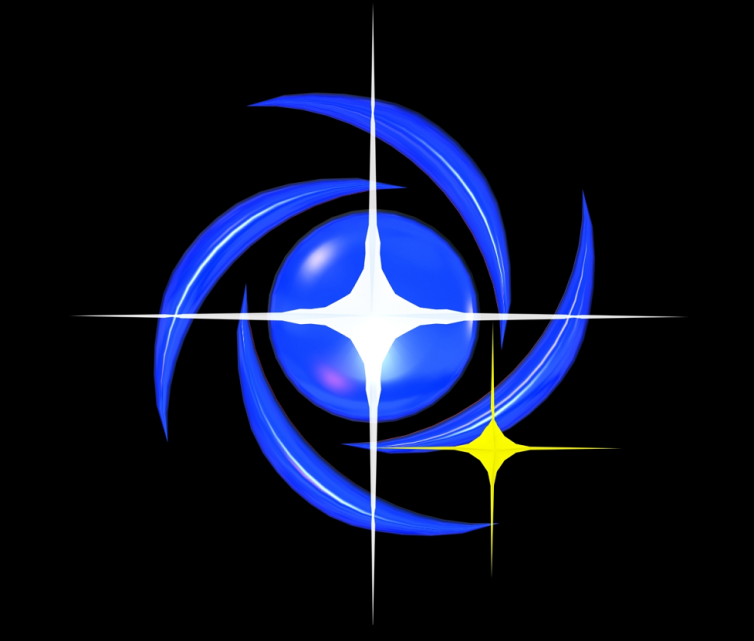 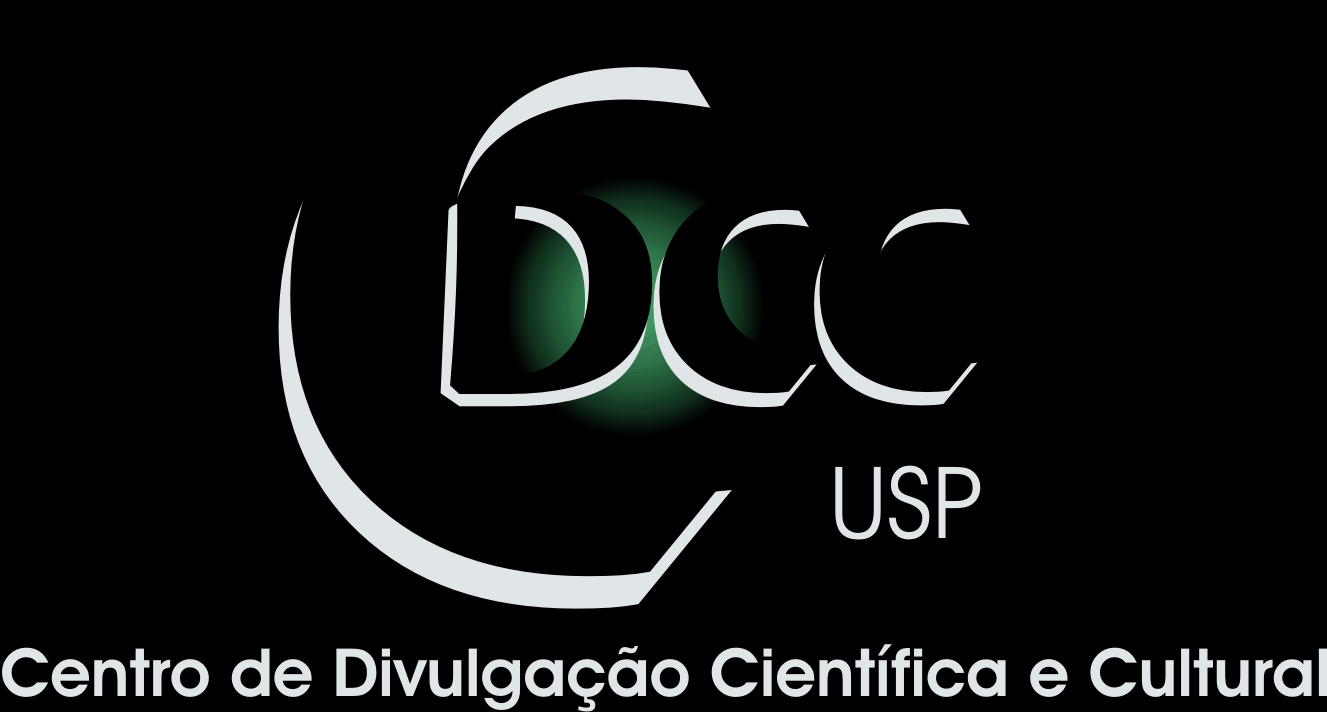 Centro de Divulgação da Astronomia
Observatório Dietrich Schiel
Simuladores no ensino 
de Astronomia
André Luiz da Silva
Observatório  Dietrich Schiel
/CDCC/USP
[Speaker Notes: Fonte da imagem: http://www.superbwallpapers.com/space/green-nebula-22094/]
Simuladores que vamos abordar:
Reconhecimento do céu:
1. Stellarium 
Esfera celeste e seus movimentos: 
2. Referenciais geocêntrico-topocêntrico
3. Movimento diurno da Esfera Celeste
Estações do ano: 
4. Trajetória aparente do Sol ao longo do ano
5. Visão heliocêntrica das estações do ano
Lua
6. Fases da Lua
Reconhecimento do céu
Reconhecimento do Cruzeiro do Sul
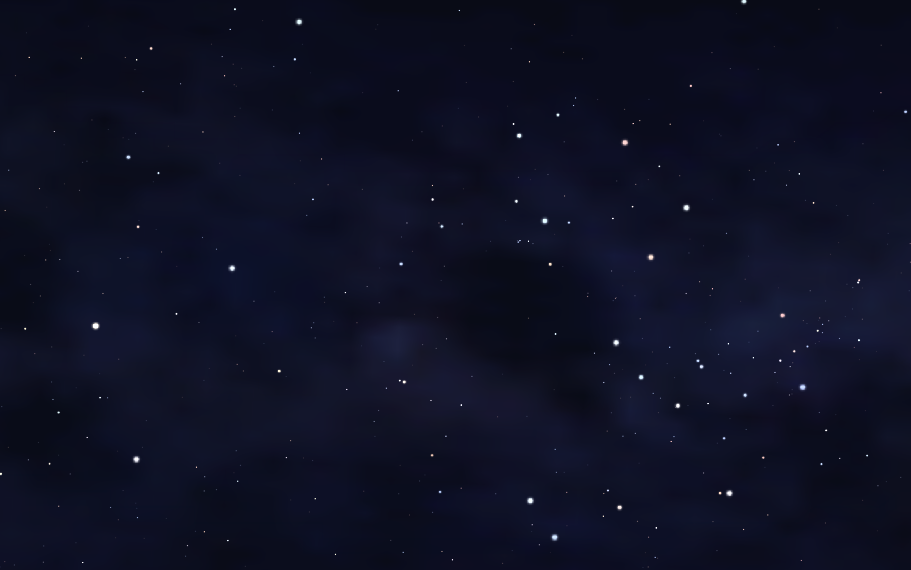 Rubídea
Pálida
Mimosa
Intrometida
Beta Centauri
Alpha Centauri
Magalhães
Sentido de diminuição do brilho
Crédito da imagem: software stellarium, disponível em www.stellarium.org
Cruzeiro do Sul e o Ponto Cardeal Sul
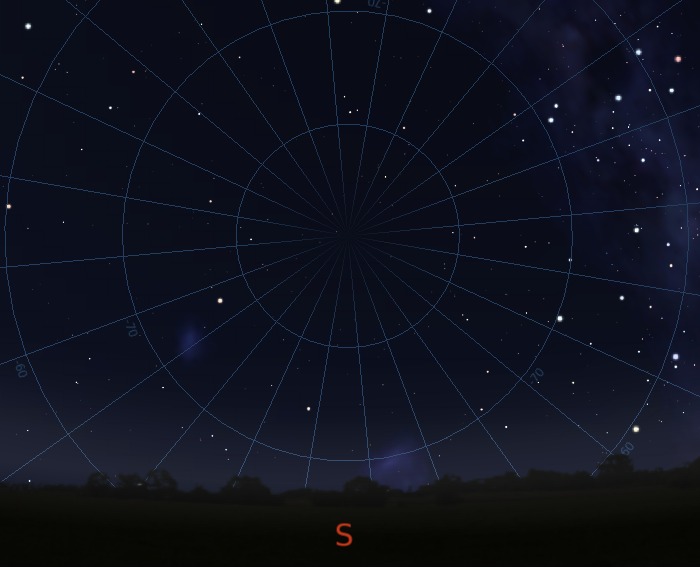 Polo celeste Sul
4 vezes e meia
Ponto Cardeal Sul
Crédito da imagem: software stellarium, disponível em www.stellarium.org
A constelação de Órion
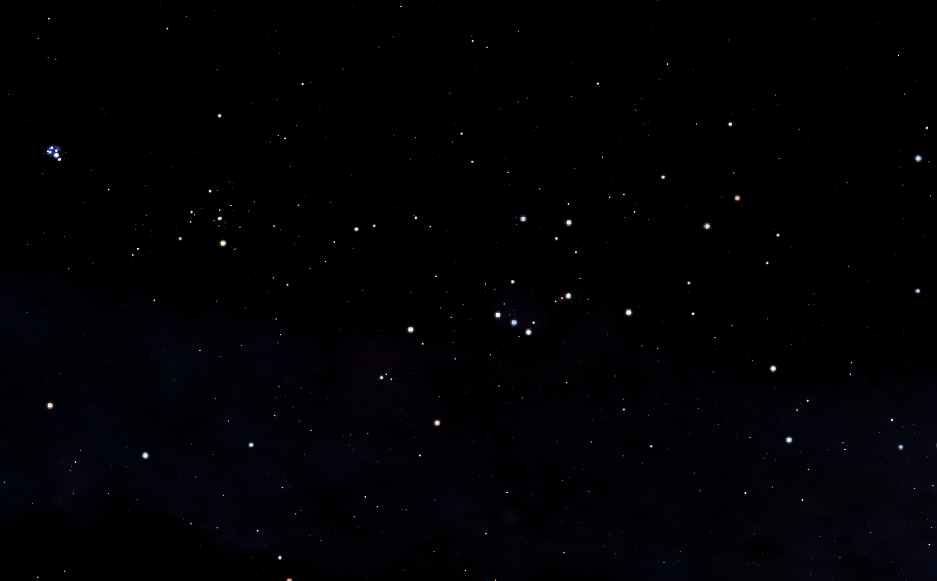 Constelação 
de Touro
Rigel
Alnilan
Aldebaran
Sírius
Alnitak
Mintaka
Beteugeuse
Constelação 
de Cão Maior
Crédito da imagem: software stellarium, disponível em www.stellarium.org
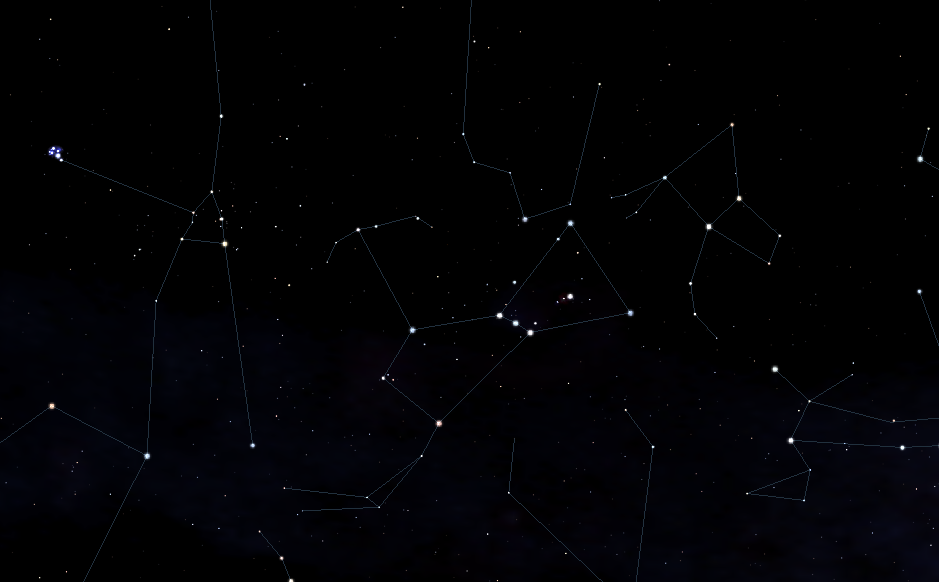 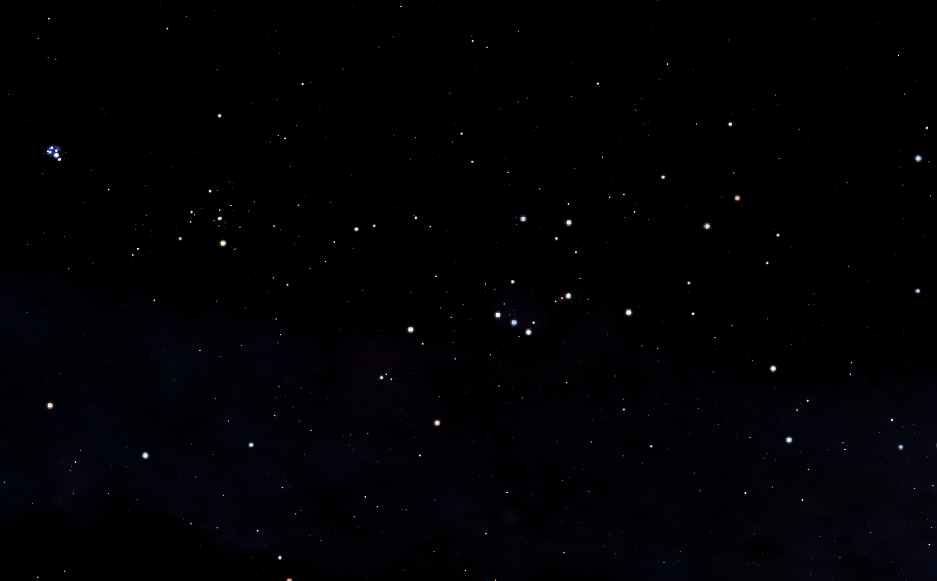 Crédito da imagem: software stellarium, disponível em www.stellarium.org
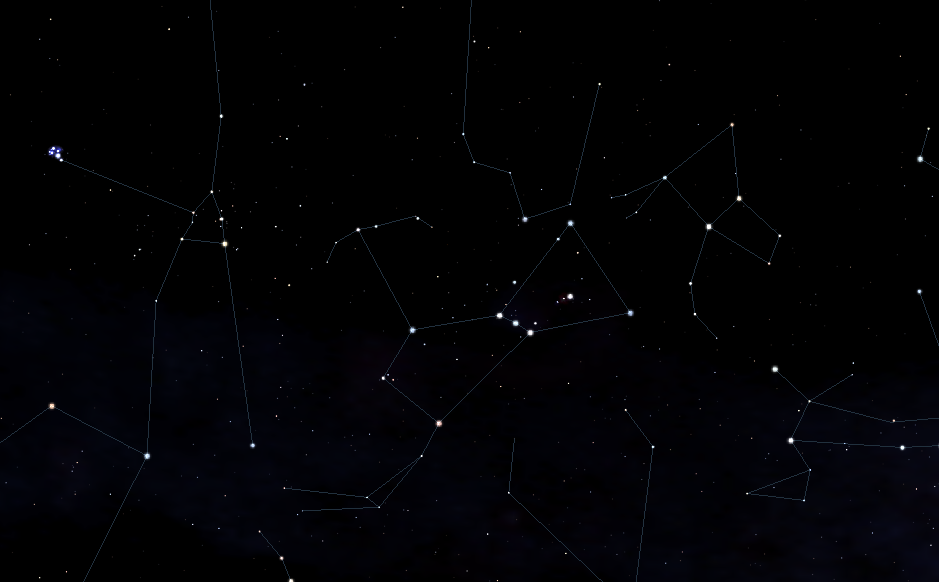 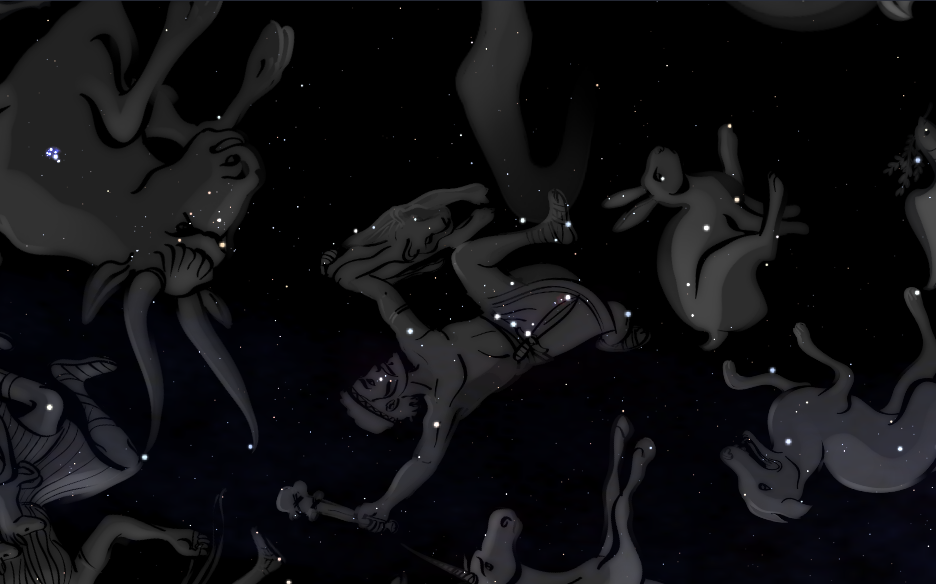 Crédito da imagem: software stellarium, disponível em www.stellarium.org
Shaula
Lesath
b Cen
A constelação de Escorpião
Escorpião
Antares
a Cen
Cruzeiro 
do Sul
Sagitário
Crédito da imagem: software stellarium, disponível em www.stellarium.org
A constelação de Escorpião
Crédito da imagem: software stellarium, disponível em www.stellarium.org
Simulador 1: Stellarium
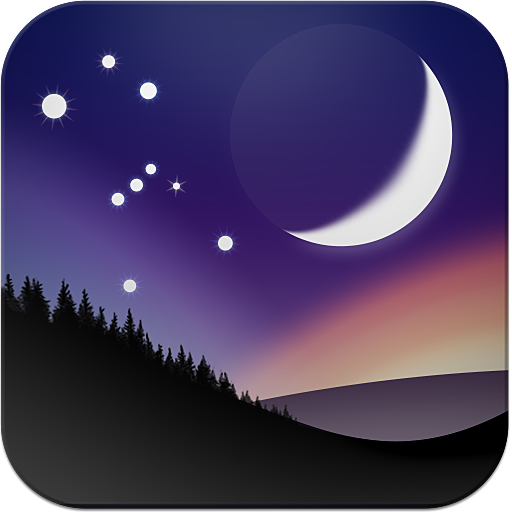 Acesse para download gratuito: 
http://www.stellarium.org
Crédito da imagem: www.stellarium.org
Prática 1: Stellarium
mude o local de observação

configure o céu para uma data específica

 dê “zoom” em Júpiter
Esfera Celeste
O horizonte e os pontos cardeais
Lado onde o Sol se põe
S
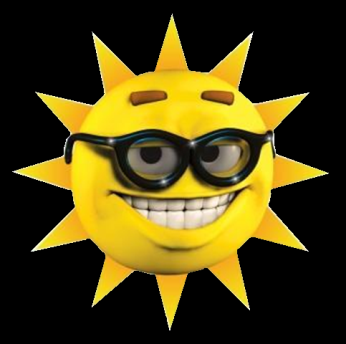 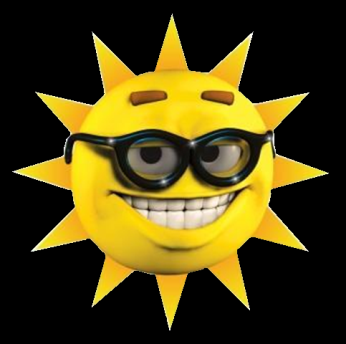 L
O
Lado onde o Sol nasce
N
Esfera Celeste
Crédito da imagem do Sol: http://wwwdevinin.blogspot.com/ esfera celeste: André Luiz da Silva/CDA/CDCC/USP
[Speaker Notes: Há muito tempo, vários povos já tinham a notado que há sempre um lado do céu em que o Sol nasce, assim como um lado do céu que o Sol se põe. Note que dissemos “lado” e não ponto, porque a cada dia o Sol nasce em um ponto diferente do horizonte, assim como se põe também num ponto diferente, contrariando a crença de que ele nasce sempre no ponto cardeal leste e se põe no ponto cardeal oeste. Veremos ao longo desta aula que ele faz isso apenas dois dias no  ano.]
O Zênite e o Nadir
Zênite
S
L
O
N
Nadir
Crédito: André Luiz da Silva/CDA/CDCC/USP
Os Polos e Equador Celestes
Polo Celeste Sul (PCS)
L
φ
S
N
O
Polo Celeste Norte (PCN)
Equador Celeste
Crédito: André Luiz da Silva/CDA/CDCC/USP
Conexão visão topocêntrica – visão geocêntrica
Polo Celeste Norte
Terra
Equador Celeste
Polo Celeste Sul
Crédito: André Luiz da Silva/CDA/CDCC/USP
Simulador 2: Conexão entre referenciais topocêntrico e geocêntrico
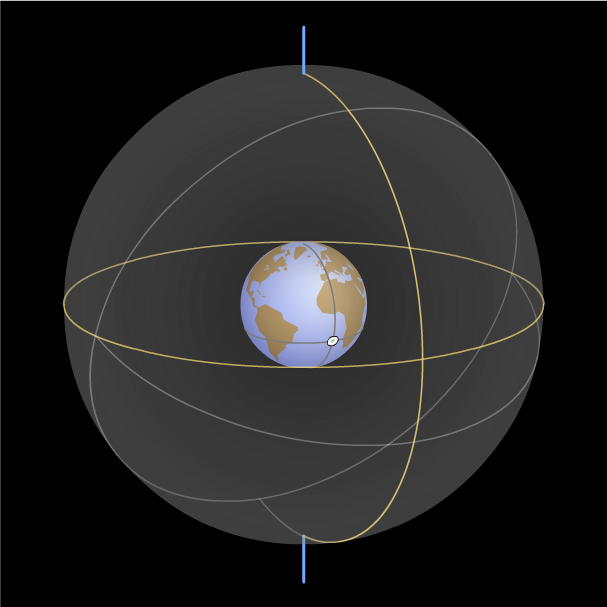 Crédito: Universidade de Nebraska-Lincoln
Prática 2: visão topocêntrica e visão geocêntrica
Onde estarão os polos celestes para o Observador no Equador da Terra?

Onde estarão os polos celestes para quem está no Polo Sul da Terra?
A Eclíptica
Movimento anual!
L
S
N
O
Eclíptica
Crédito: André Luiz da Silva/CDA/CDCC/USP
Polo Celeste Norte

Eclíptica
Terra

Equador Celeste
Polo Celeste Sul
Crédito: André Luiz da Silva/CDA/CDCC/USP
Movimento diurno da EC
PCS
L
N
S
O
PCN
Crédito: André Luiz da Silva/CDA/CDCC/USP
Trajetória diária dos astros
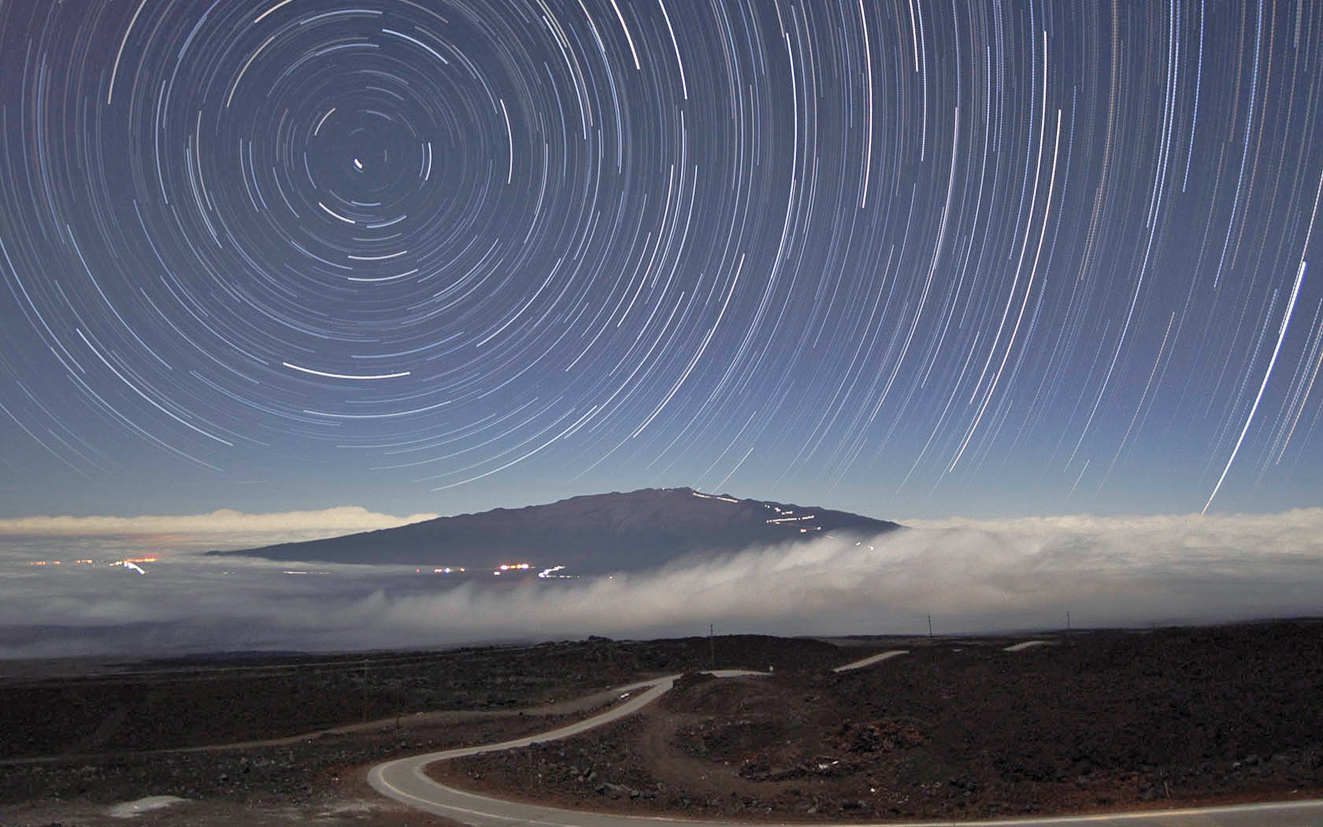 Crédito: Gemini Observatory
Simulador 3:  movimento diurno da Esfera Celeste
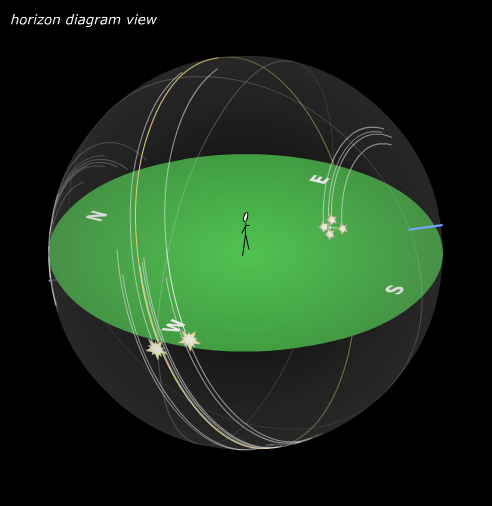 coordenadas do Observatório 
Dietrich Schiel – São Carlos (SP):
Latitude = -22° 00' 40.24”
Longitude= -47° 53' 47.66”
Crédito: Universidade de Nebraska-Lincoln
Prática 3: Movimento diurno
A partir de que latitude (aproximadamente) o Cruzeiro do Sul não é visível?
Estações do ano
Hemisfério Celeste Norte
Solstício de junho
Equinócio de março

Equador 
Celeste
Terra

Equinócio de setembro
Eclíptica
Solstício de dezembro
Hemisfério Celeste Sul
Crédito: André Luiz da Silva/CDA/CDCC/USP
20 de março: Equinócio de Outono – início do Outono HS
21 de junho: Solstício de Inverno – início do Inverno HS
22 de setembro: Equinócio de Primavera – início da Primavera HS
21 de dezembro: Solstício de Verão – início do Verão do HS
Para o ano de 2018
Trajetórias diurnas do Sol em locais intertropicais (o caso de São Carlos)
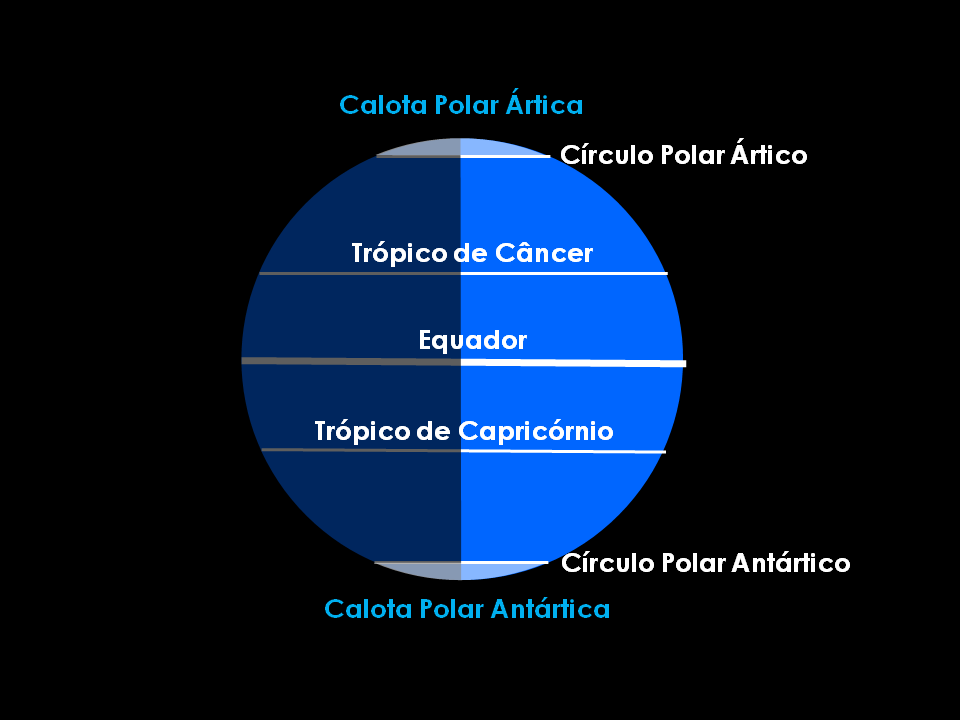 Zona Tropical
Trajetória diurna do Sol no Solstício de Verão do HS
Zênite
L
S
N
O
Crédito: André Luiz da Silva/CDA/CDCC/USP
Trajetória diurna do Sol nos equinócios
Zênite
L
S
N
O
Crédito: André Luiz da Silva/CDA/CDCC/USP
Trajetória diurna do Sol no Solstício de Inverno do HS
Zênite
L
S
N
O
Crédito: André Luiz da Silva/CDA/CDCC/USP
As trajetórias do Sol nos equinócios e nos solstícios
Zênite
Solstício de Verão do HS
Equinócios
L
S
N
O
Solstício de Inverno do HS
Crédito: André Luiz da Silva/CDA/CDCC/USP
As trajetórias do Sol nos equinócios e nos solstícios
Zênite
Solstício de Verão do HS
Equinócios
PCS
S
N
O
Solstício de Inverno do HS
Crédito: André Luiz da Silva/CDA/CDCC/USP
Simulador 4:  trajetória aparente do Sol ao longo do ano
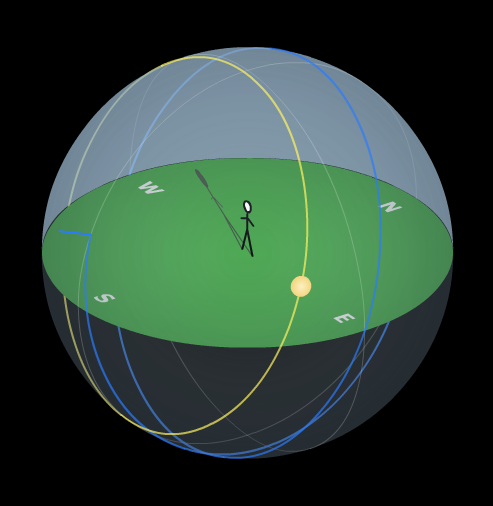 Crédito: Universidade de Nebraska-Lincoln
Prática 4: Trajetória aparente do Sol
Qual(is) a(s) data(s) aproximada(s) em que o Sol passa pelo Zênite em São Paulo (latitude 23,5°S)?

E em São Carlos (latitude aprox. 22°S)?

E em Porto Alegre(latitude aprox. 30°S)?
Zonas climáticas da Terra
Calota Polar Ártica
Círculo Polar Ártico
Zona Temperada
Trópico de Câncer
Equador
Zona Tropical
Trópico de Capricórnio
Zona Temperada
Círculo Polar Antártico
Calota Polar Antártica
Crédito: André Luiz da Silva/CDA/CDCC/USP
Visão geocêntrica
Calota Polar Ártica
Círculo Polar Ártico
Trópico de Câncer
equinócio de março
Equador
Trópico de Capricórnio
Círculo Polar Antártico
Calota Polar Antártica
Figura fora de escala
Crédito: André Luiz da Silva/CDA/CDCC/USP
Visão geocêntrica
Calota Polar Ártica
Círculo Polar Ártico
solstício de junho
Trópico de Câncer
Equador
Trópico de Capricórnio
Círculo Polar Antártico
Calota Polar Antártica
Figura fora de escala
Crédito: André Luiz da Silva/CDA/CDCC/USP
Visão geocêntrica
Calota Polar Ártica
Círculo Polar Ártico
Trópico de Câncer
Equador
equinócio de setembro
Trópico de Capricórnio
Círculo Polar Antártico
Calota Polar Antártica
Figura fora de escala
Crédito: André Luiz da Silva/CDA/CDCC/USP
Visão geocêntrica
Calota Polar Ártica
Círculo Polar Ártico
Trópico de Câncer
Equador
Trópico de Capricórnio
Círculo Polar Antártico
solstício de dezembro
Calota Polar Antártica
Figura fora de escala
Crédito: André Luiz da Silva/CDA/CDCC/USP
Calota Polar Ártica
Movimento pendular
Círculo Polar Ártico
Trópico de Câncer
Equador
Trópico de Capricórnio
Círculo Polar Antártico
Calota Polar Antártica
Figura fora de escala
Crédito: André Luiz da Silva/CDA/CDCC/USP
Representações heliocêntricas das estações do ano
Visão heliocêntrica - oblíqua
Equinócio de março
Figura fora de escala
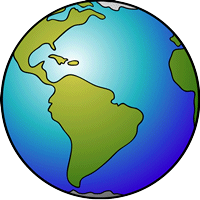 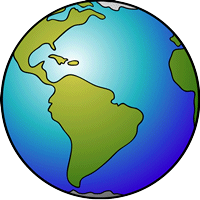 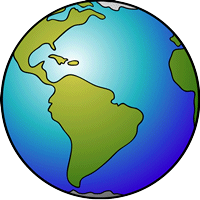 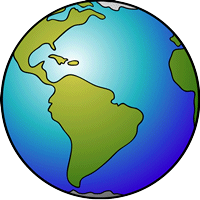 Solstício 
de junho
Solstício 
de dezembro
Equinócio de setembro
Crédito da imagem: André Luiz da Silva/CDA/CDCC/USP; fonte da animação da Terra girando: http://www.perceptions.couk.com/coriolis.html
Visão heliocêntrica - oblíqua
Equinócio de março
Figura fora de escala
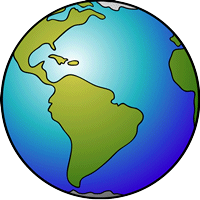 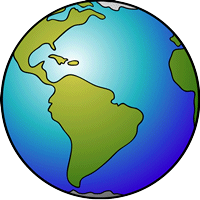 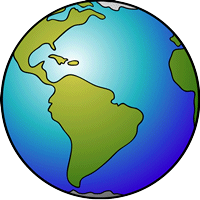 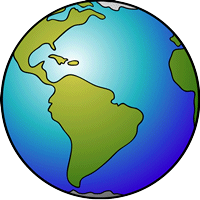 Solstício 
de junho
Solstício 
de dezembro
Equinócio de setembro
Crédito da imagem: André Luiz da Silva/CDA/CDCC/USP; fonte da animação da Terra girando: http://www.perceptions.couk.com/coriolis.html
Visão heliocêntrica - de cima
Figura fora de escala
Equinócio de março
Solstício 
de junho
Solstício 
de dezembro
Equinócio de setembro
Crédito: André Luiz da Silva/CDA/CDCC/USP
Visão heliocêntrica - de perfil
Solstício 
de junho
Equinócio de março
Solstício 
de dezembro
Equinócio de setembro
Figura fora de escala
Crédito: André Luiz da Silva/CDA/CDCC/USP
Simulador 5: as estações do ano
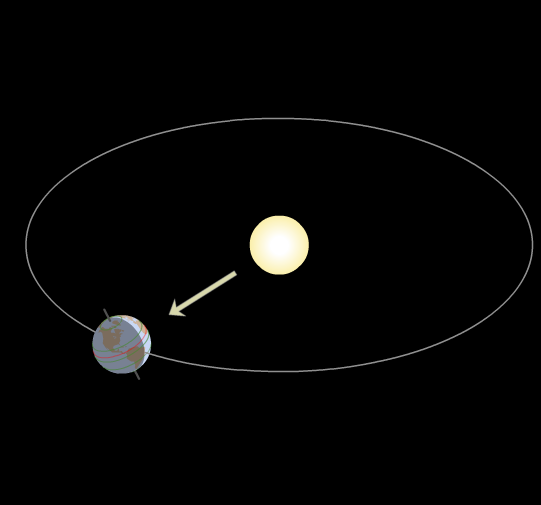 Crédito: Univerdidade de Nebraska-Lincoln
Prática 5: visão heliocêntrica
Coloque a Terra nos pontos de solstícios e equinócios e observe o regime de luz nos círculos polares

Coloque no modo de espalhamento do feixe de luz e acerte a latitude para o equador e depois para  um círculo polar
Fases da Lua
quatro fases...

 Não! São Inumeráveis!

Mas podemos definir quatro fases principais:
Lua Nova

Lua Quarto Crescente

Lua Cheia

Lua Quarto Minguante
Lua Nova
Lua Nova
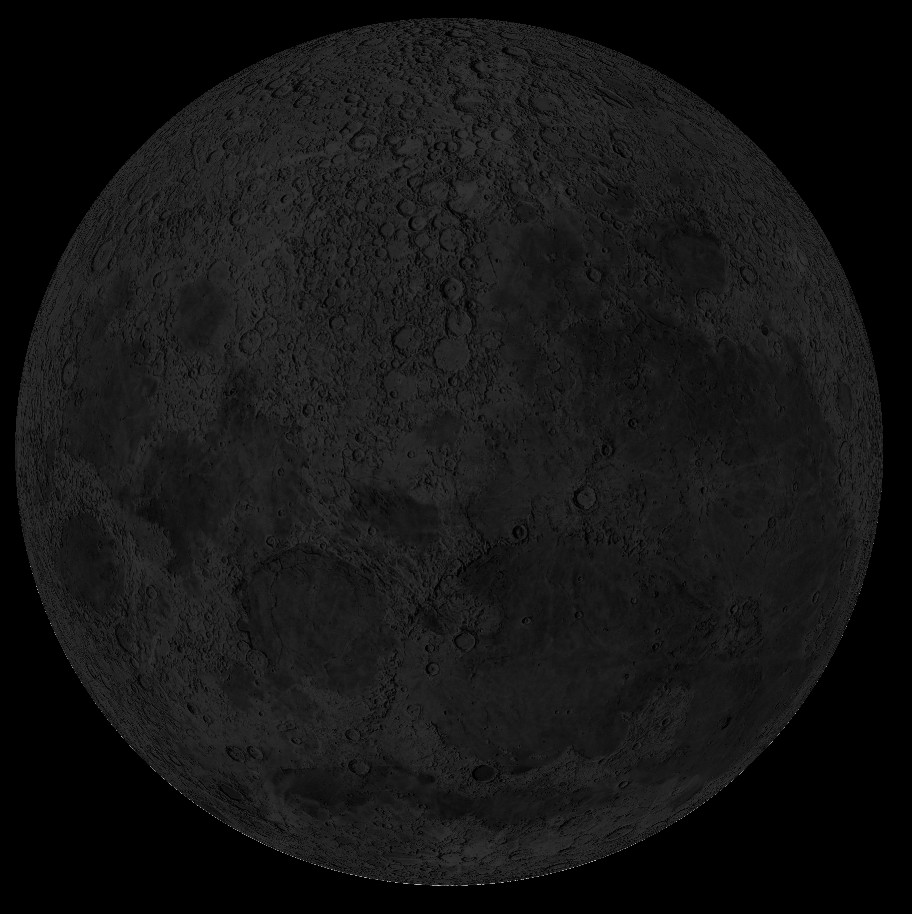 Crédito da imagem:
Virtual  Moon Atlas
Lua Quarto Crescente
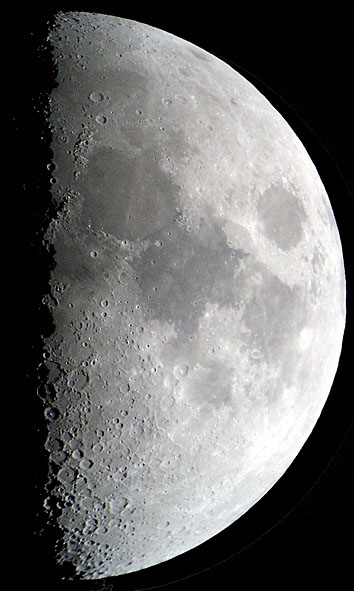 Crédito da imagem:
Antonio Cidadao
Lua Cheia
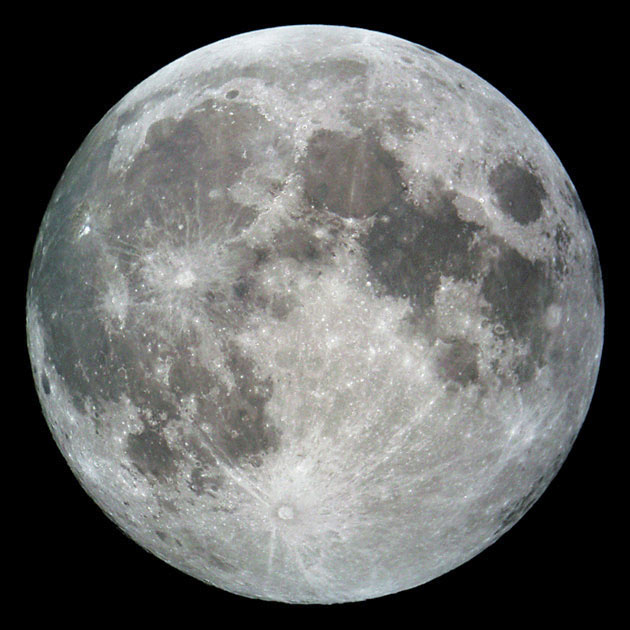 Crédito da imagem:
Antonio Cidadao
Lua Quarto Minguante
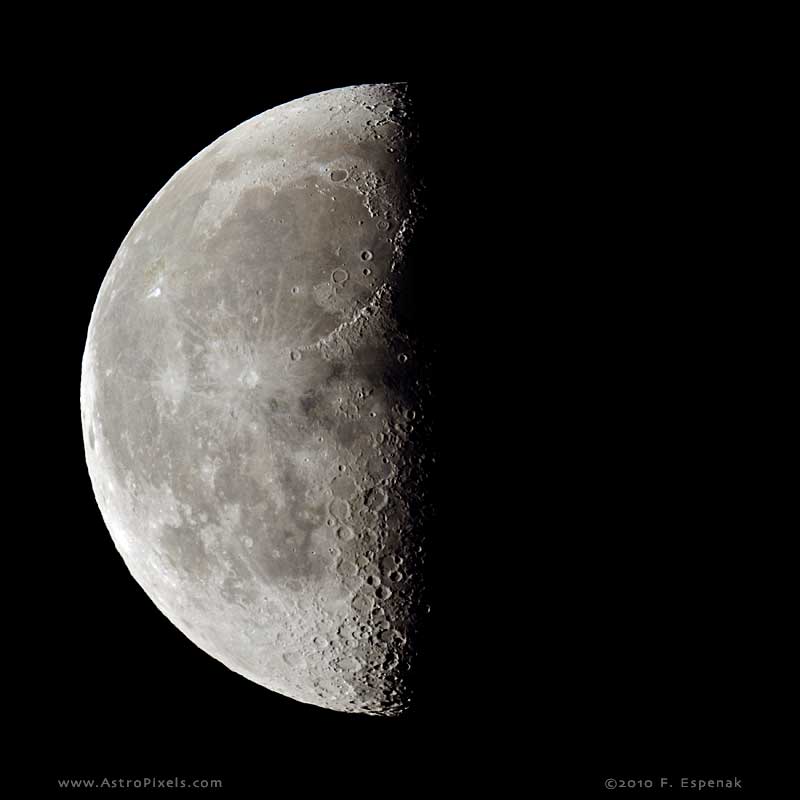 Fonte da imagem: Fred Espenak/http://astropixels.com
E as outras fases?
Dois grandes conjuntos:

Fases crescentes
Fases minguantes
Dia 7
Lua Quarto Crescente
Lua
Cheia
Dia 14
Dia 21
Lua Quarto 
Minguante
Aspectos para o observador no hemisfério Sul da Terra
fases crescentes
Lua
Nova
fases minguantes
Dia 1 e 29
Crédito da imagem original: Prof. Roberto Boczko; adaptações: André Luiz da Silva/CDA/CDCC/USP
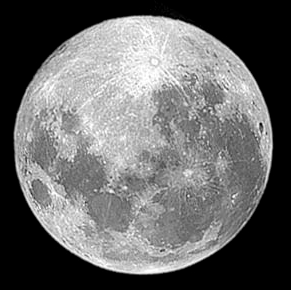 Lua Cheia: fica toda iluminada


Lua Nova: não é vista, exceto nos eclipses solares
Crédito das imagens: Antonio Cidadao
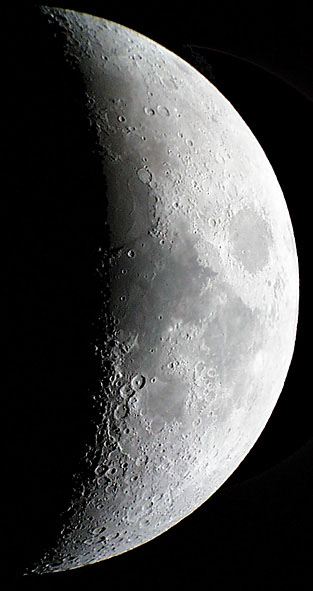 Fases crescentes:

Lua faz um “C” (para quem está no hemisfério sul)*
Parte iluminada para o Oeste
Lua é vista no final da tarde/começo da noite
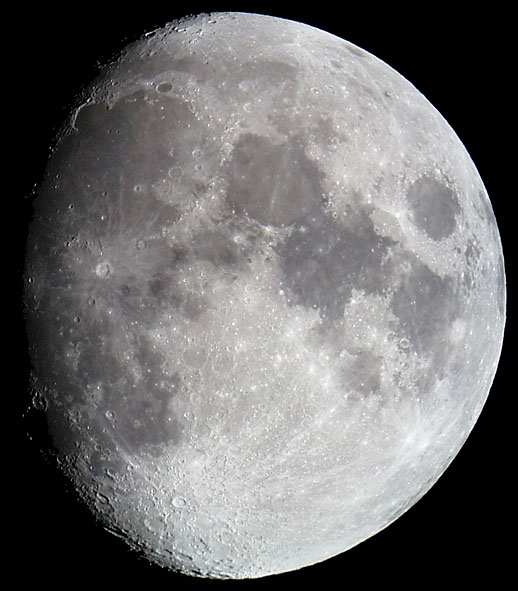 Crédito das imagens: Antonio Cidadao,
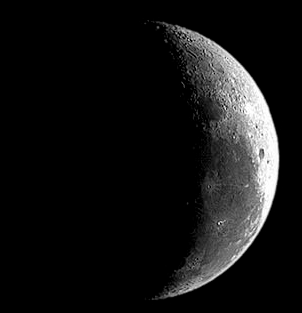 Fases minguantes:

Lua faz um “D” (para quem está no hemisfério sul)*
Parte iluminada para o Leste
Lua é vista tarde da noite/ de manhã
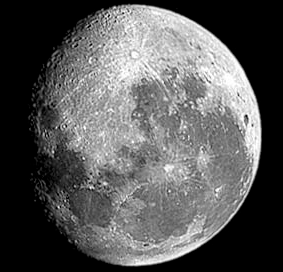 Crédito das imagens: Antonio Cidadao,
Raios de luz 
provenintes do Sol
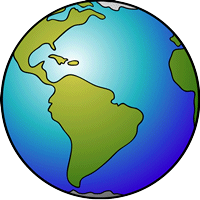 Plano orbital da Lua
Crédito da imagem original: Prof. Roberto Boczko. Adaptações: André Luiz da Silva/CDCC/USP
[Speaker Notes: Adaptada de figura do Prof. Roberto Boczko.
Terra animada: http://www.hitrecord.org/collaborations/6866]
Raios de luz 
provenintes 
do Sol
Lua Quarto 
Minguante (HS)
Lua Quarto 
Crescente
(HS)
Lua
Cheia
Lua
Nova
Plano orbital da Lua
Figura fora de escala
Crédito da imagem: André Luiz da Silva/CDA/CDCC
[Speaker Notes: Crédito da imagem: André Luiz da Silva CDA/CDCC/USP]
Raios de luz 
provenintes 
do Sol
Lua Quarto 
Minguante (HS)
Lua Quarto 
Crescente
(HS)
Lua
Cheia
Lua
Nova
Plano orbital da Lua
Figura fora de escala
Crédito da imagem: André Luiz da Silva/CDA/CDCC
[Speaker Notes: Crédito da imagem: André Luiz da Silva CDA/CDCC/USP]
Simulador 6:Fases da Lua
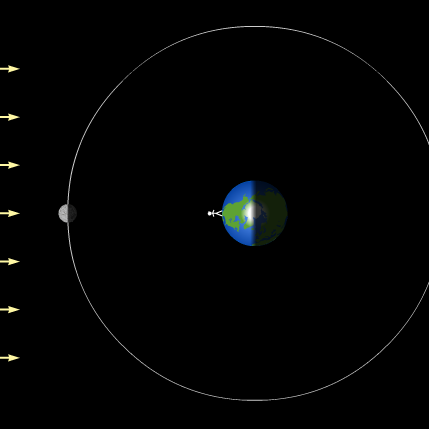 Crédito : Universidade de Nebraska-Lincoln
Prática 6: fases da Lua
Usando o simulador, responda: a Lua tem rotação?
Simuladores da Universidade de Nebraska-Lincoln (UNL):  
como baixá-los
1. acesse: http://astro.unl.edu/animationsLinks.html
2. ver grupos “coordinates and motions” e “lunar cycles”
3. clicar no simulador desejado com o botão direito do mouse e escolher a opção “salvar link como...”.
4. caso queira apenas rodar o simulador (sem baixar) é só clicar no link do simulador.
Simuladores da UNL usados 
nesta apresentação:
Referenciais geocêntrico-topocêntrico: Celestial and Horizon Systems Comparison

Movimento diurno da Esfera Celeste: Coordinate Systems Comparison

Trajetória aparente do Sol no ano: Sun Motions Demonstrator

As estações do ano: Seasons Simulator (NAAP)

Fases da Lua: Lunar Phases Simulator (NAAP)
Indicações para estudos
Site do Observatório

Material de estudo para download

Teclas de atalho do Stellarium